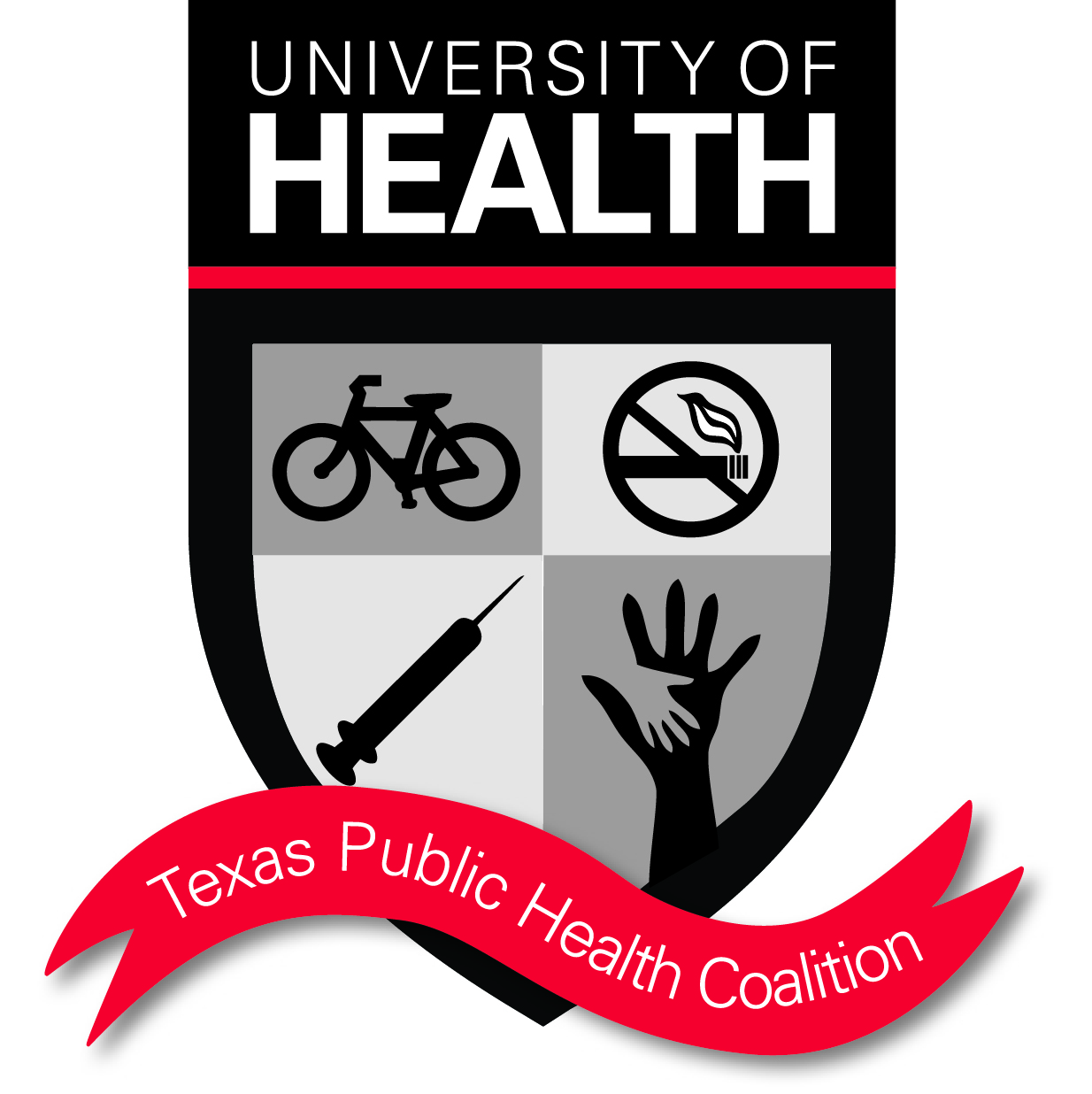 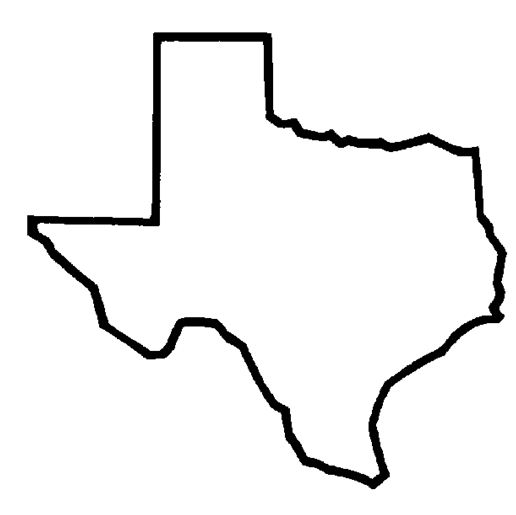 University of Health Our Health, Our Economy
Texas’ Budget Up in Smoke
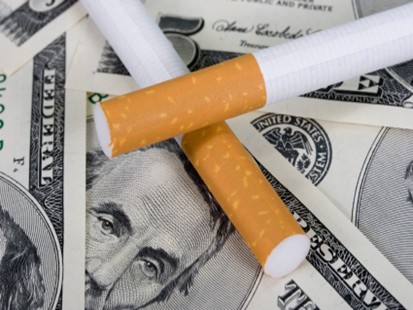 Smoking in Texas
Adults (2010)
Almost 16% - 2.9 million Texans - are smokers
Adult men are more likely to smoke than adult women
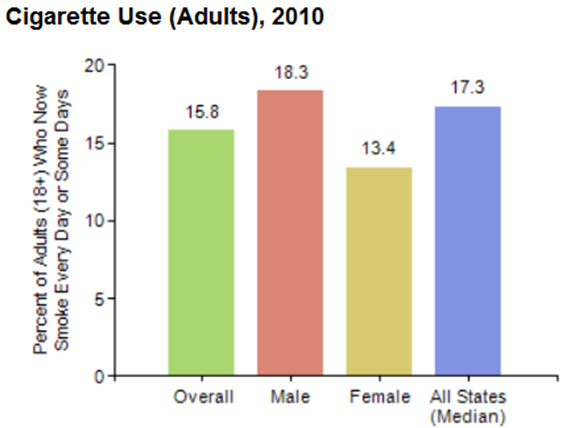 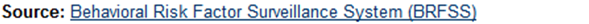 [Speaker Notes: Texas BRFSS and CDC BRFSS 2010]
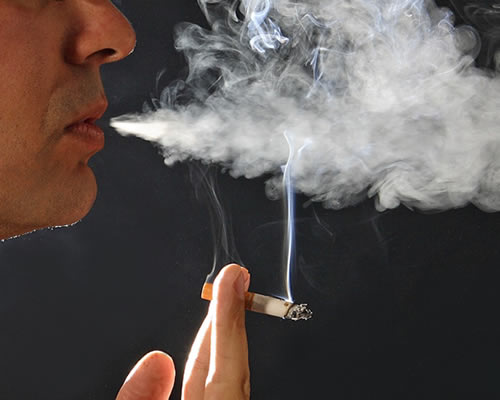 Smoking in Texas
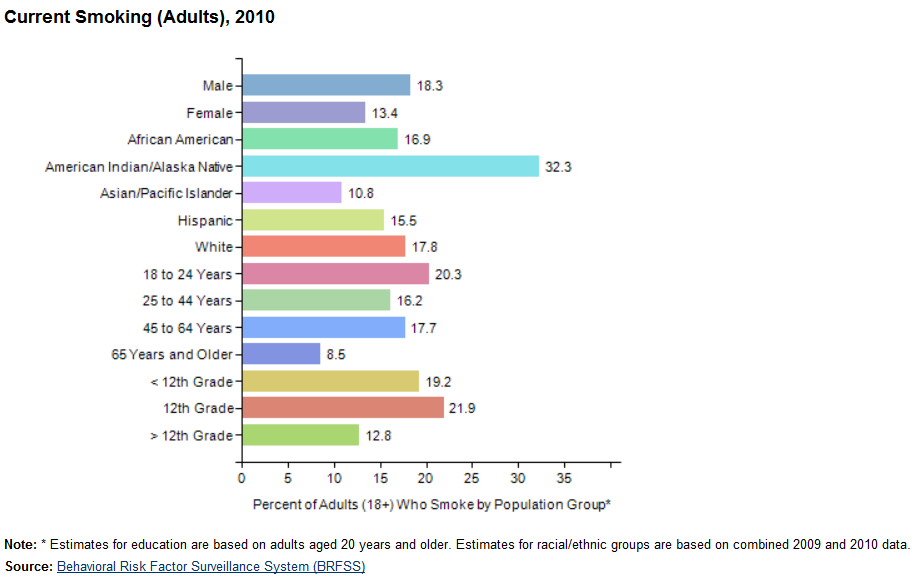 Smoking in Texas
Teens & adolescents (2011)
17.4% of Texas students in grades 6-12 are smokers
22.9% of middle & HS students surveyed used a tobacco product in the prior 30 days
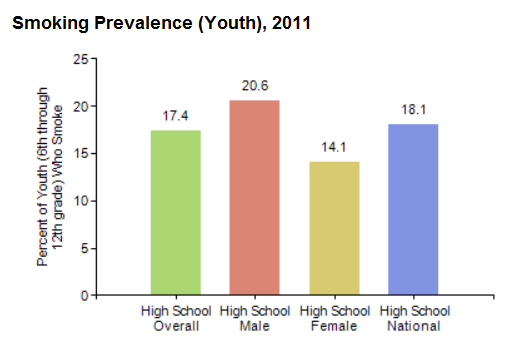 8.5% smoke cigarettes daily
There are 29,100 new teen smokers each day
[Speaker Notes: Source: State data from Youth Risk Behavior Surveillance System (YRBSS), 2011; National data from National Youth Risk Behavior Survey (NYRBS), 2011]
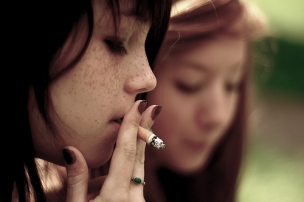 Financial burden of smoking in Texas
Medical costs related to smoking are more than $5.8 billion per year. 
Smoking costs Texas $6.4 billion per year in lost productivity and lost death-related lifetime earnings.
In total, smoking is  responsible for $12.2 billion in excess medical care expenditures and lost productivity in Texas.
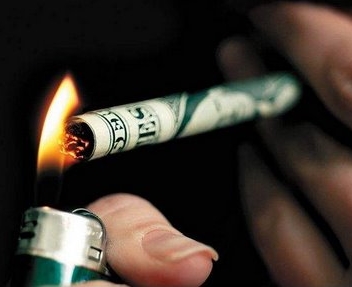 [Speaker Notes: Texas Dept of State Health Services Jan 2011  Texans and Tobacco A Report to the 82nd Texas Legislature https://www.dshs.state.tx.us/WorkArea/linkit.aspx?LinkIdentifier=id&ItemID=8589952884]
Health impact of smoking in Texas
In Texas, tobacco use is the single greatest preventable cause of premature death and disease.
Tobacco use is a major risk factor for multiple cancers, heart disease, stroke and lung disease.
24,000 adults per year die of a smoking-attributable illness in Texas. 
That is more than die from AIDS, heroin, cocaine, alcohol, car accidents, fire and murder – combined.
For every one person who dies from tobacco-related causes, there are 20 more people who are suffering with at least one serious illness from smoking.
[Speaker Notes: http://texastobaccolaw.org/facts]
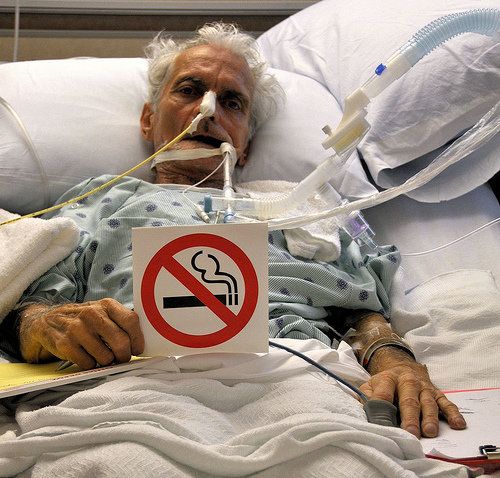 Texas tobacco prevention programs
School-based Prevention – Provides education for students in grades 4-12

Smokeless Tobacco Prevention – Targets youth throughout Texas via the Spit It Out Media and Outreach Campaign 

Texas Youth Tobacco Awareness Program – Oversees court-ordered awareness training for minors cited for violating Texas tobacco laws.
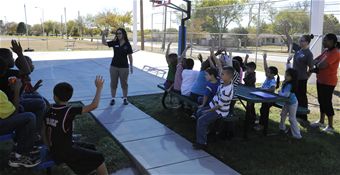 Texas tobacco prevention programs
Synar Survey - In Texas, the Comptroller’s office works with local law enforcement to enforce compliance with state tobacco laws. DSHS conducts the annual Synar Survey to determine the annual retailer violation rate.
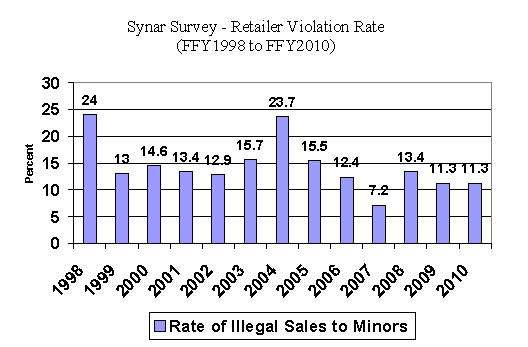 Tobacco Cessation Programs in Texas
DSHS Quitline Cessation Services - Provides telephone counseling, tobacco education, and limited nicotine replacement therapy to Texas residents. 
The number of Quitline callers has risen from 3,000 Texans in 2008 to 14,222 in 2010.
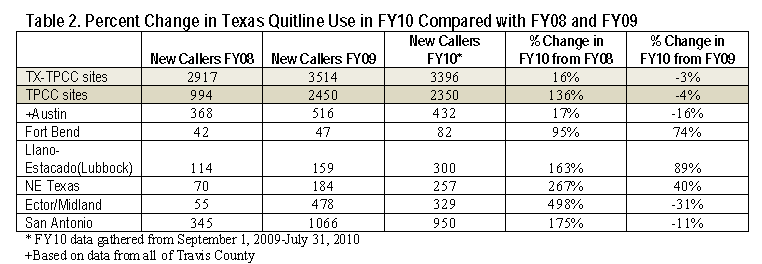 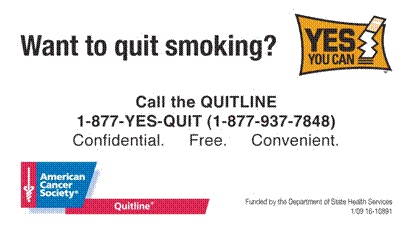 Tobacco Cessation Programs in Texas
TPCC Cessation Activities – “Tobacco Prevention and Control Coalitions” educate the public and engage healthcare providers in promoting smoking cessation. 
Coalitions consulted with 1,674 healthcare providers in 2010. 
The Yes You Can! Cessation Tool Kit promotes changes in clinical practice on tobacco assessment and referrals to counseling and resources.
Smoke-free Texas
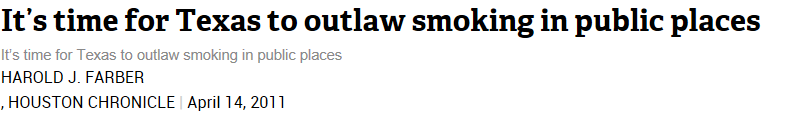 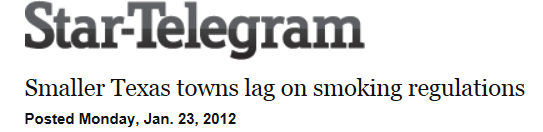 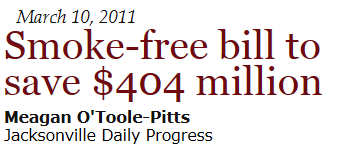 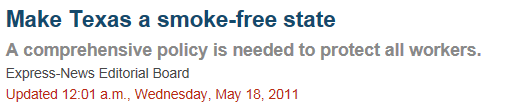 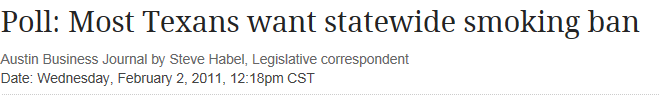 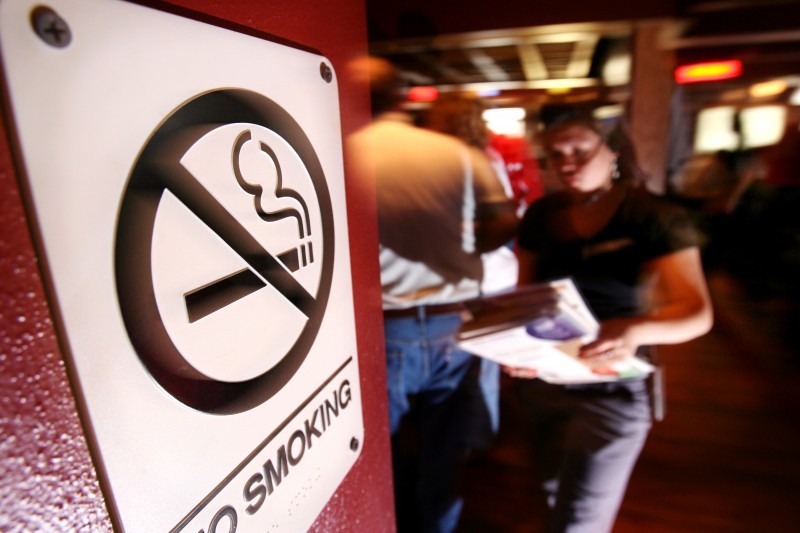 Smoke-free Texas
In Texas, 36 cities
 – 55% of Texans – are covered by comprehensive smoke-free indoor workplace ordinances
  29 states have already passed comprehensive statewide smoking bans
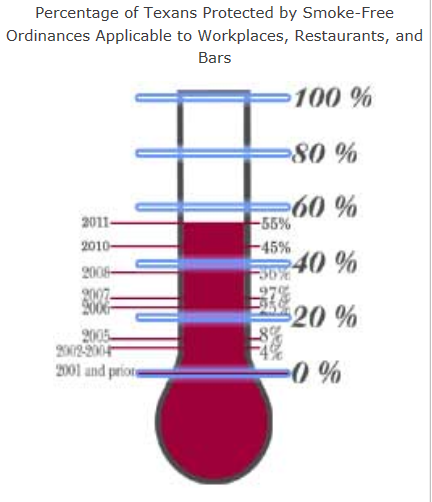 [Speaker Notes: http://www.dshs.state.tx.us/tobacco/smokefree.shtm]
Other Texas public health policies on tobacco
Prohibition on sales to minors including specially designed  warning signs
Tobacco Taxes
State employee health plan coverage for smoking cessation
Medicaid coverage of smoking cessation
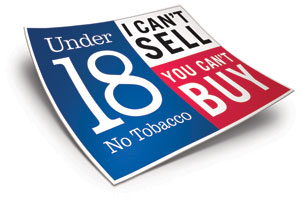 Tobacco related resources
FDA, Tobacco Products Scientific Advisory Committee: www.fda.gov/AdvisoryCommittees/CommitteesMeetingMaterials/TobaccoProductsScientificAdvisoryCommittee/default.htm
Centers for Disease Control and Prevention: http://www.cdc.gov/tobacco/
U.S. Surgeon General’s Report: http://www.cdc.gov/tobacco/data_statistics/sgr/2012/index.htm
American Cancer Society, The Great American Smokeout: www.cancer.org/healthy/stayawayfromtobacco/greatamericansmokeout/
American Heart Association: www.heart.org/HEARTORG/Advocate/IssuesandCampaigns/Prevention/Reducing-Tobacco-Related-Deaths-through-advocacy_UCM_311388_Article.jsp
American Lung Association: http://www.lung.org/stop-smoking/
Smoke-Free Texas: http://smokefreetexas.org/
Texas Medical Association: http://www.texmed.org/template.aspx?id=7278
Texas Department of State Health Services: https://www.dshs.state.tx.us/tobacco/
Tobaccofreekids.org; KillTheCan.org; garbagePailKids; Don’t Dip;